KINETCIS AND EQUILIBRIUM
collision theory & factors affecting reaction rate
Lesson Objectives:
Determine the effect of effective collisions on reaction rate
Determine how factors affect reaction rate according to collision theory
Kinetics
Study of the RATE or SPEED at which REACTIONS occur
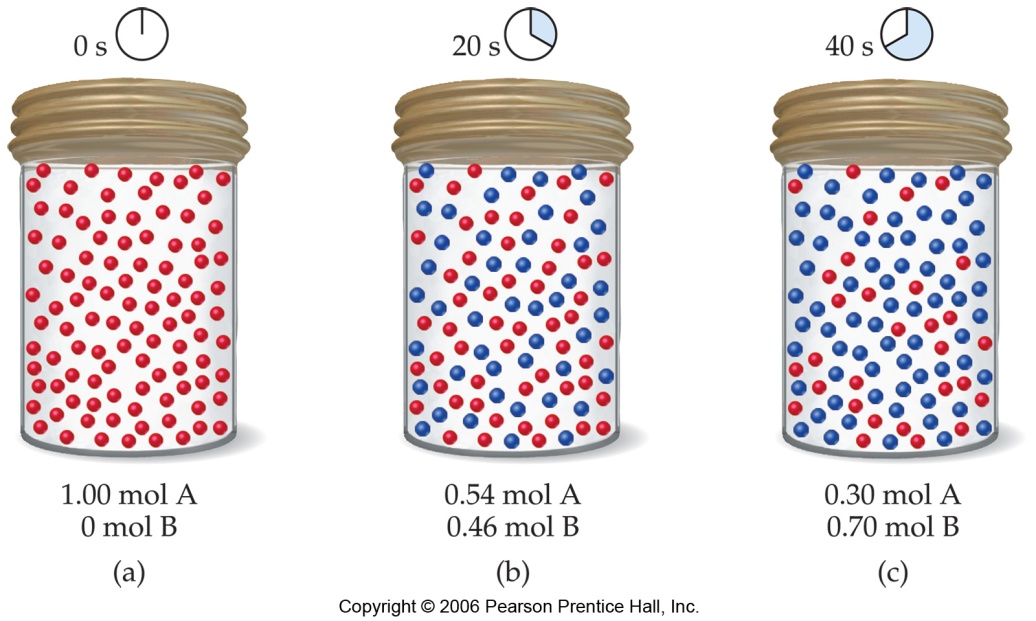 Effective Collisions
In order for a reaction to occur, reactant PARTICLES MUST COLLIDE  (effectively) with the following:
1. Proper amount of ENERGY2. Proper ORIENTATION (angle)
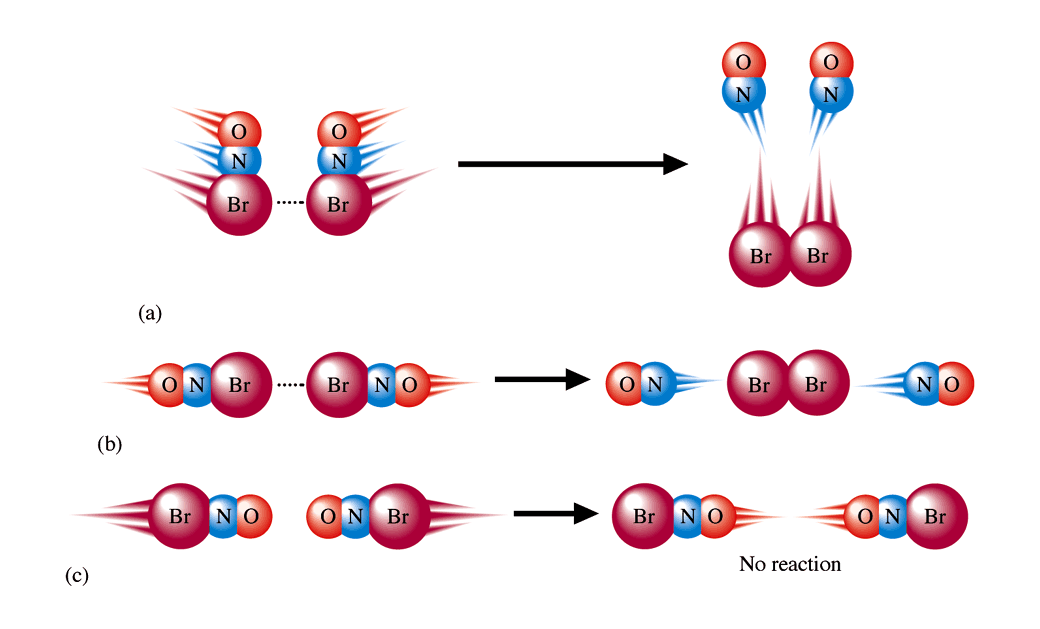 H2  + I2  →  2HI
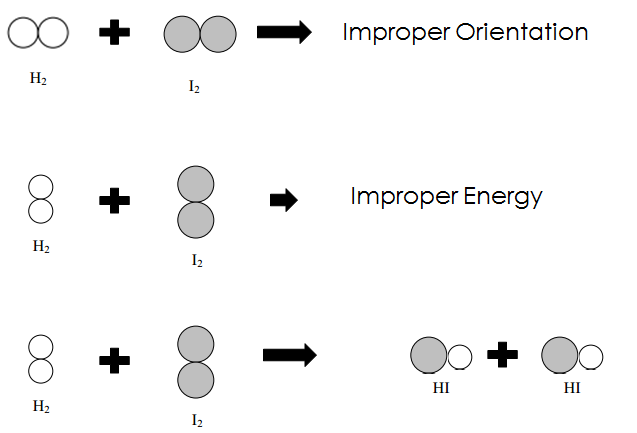 Factors Affecting the Rate of Reaction
6 factors that affect the rate of reaction by increasing number of effective collisions
The MORE EFFECTIVE COLLISIONS, THE FASTER THE REACTION!
Type of Reactant
Ionic substances in aqueous solution react faster (already broken down into ions)
Example:   AgNO3 (aq)  → Ag+ + NO3- 
Covalent substances react slower (more energy and time to break the bonds between H2 and I2)
Example:   H2 (g) +I2 (g)  →  2 HI (g)
2. Concentration
INCREASE CONCENTRATION INCREASE reaction rate (speed)
More particles increases chance of effective collisions
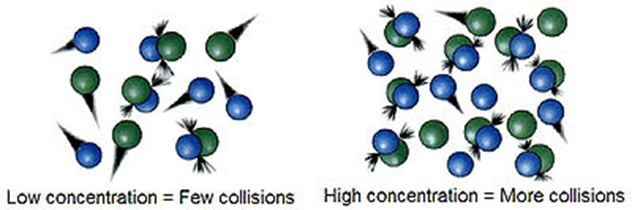 3. Temperature
INCREASE temperature INCREASES Reaction Rate:
Increases # of effective collisions
Reactants have more energy when colliding and collidee more often
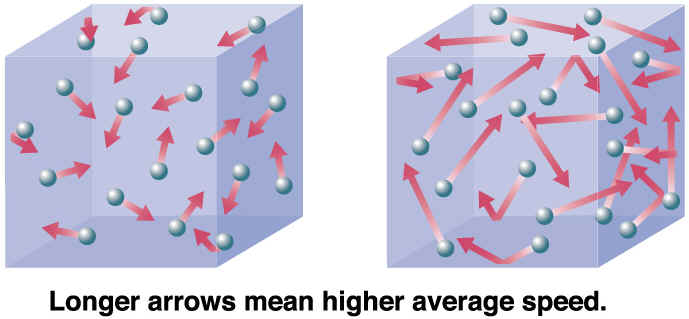 4. Pressure
INCREASE pressure, INCREASE reaction rate (affects GASES ONLY!)
Particles are closer together resulting in more collisions
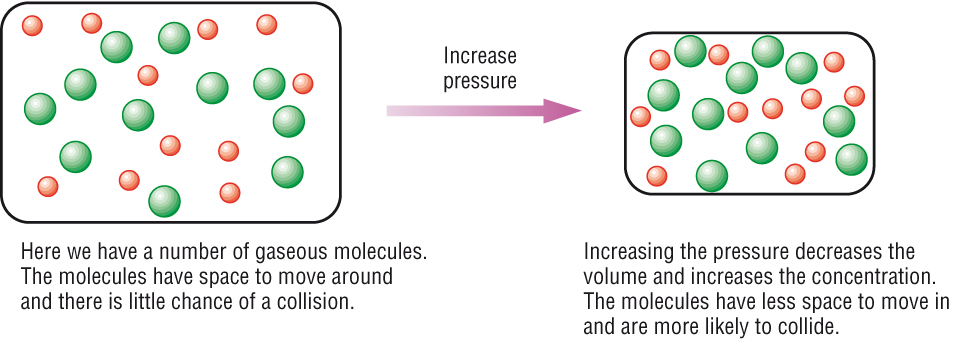 5. Surface Area
INCREASE in surface area INCREASES the reaction rate.
Due to more exposed particles that can react (more effective collisions)
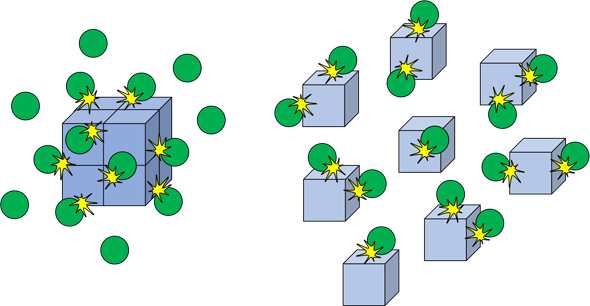 Surface Area
6. Catalyst
Substance that increases reaction rate without being consumed in the reaction
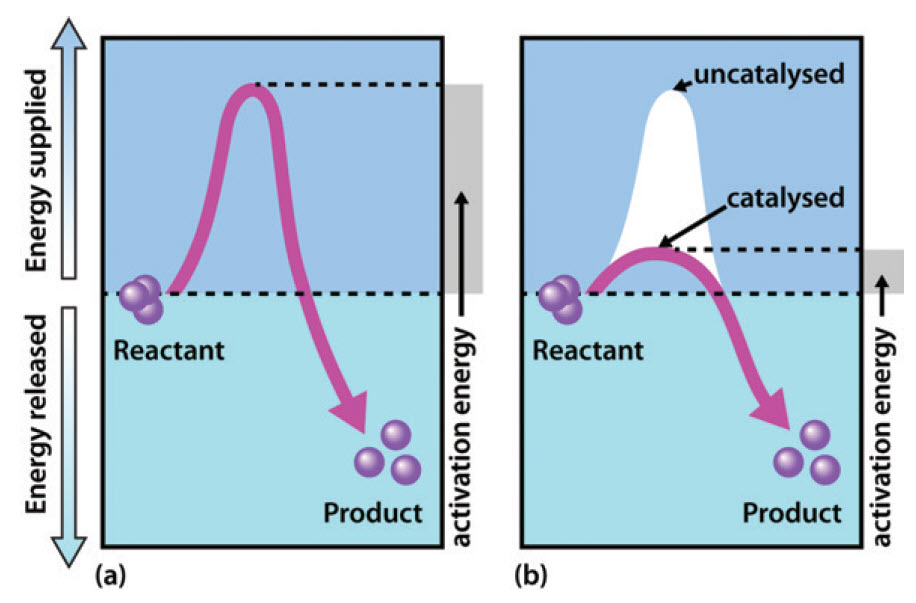 Now you should be able to…
Determine how adding a catalyst affects reaction rate according to collision theory
Rate Expressions
Lesson Objectives:
Write rate expression to calculate speed of reactions.
Rates of Reaction
Rates of reactions can be determined by monitoring the change in concentration of either reactants or products as a function of time.
rate =
∆[A]
∆[B]
rate = -
∆ t
∆ t
Reaction rate is the change in the concentration of a reactant or a product with time (M/s). This can be calculated using a rate expression in terms of reactants or products.
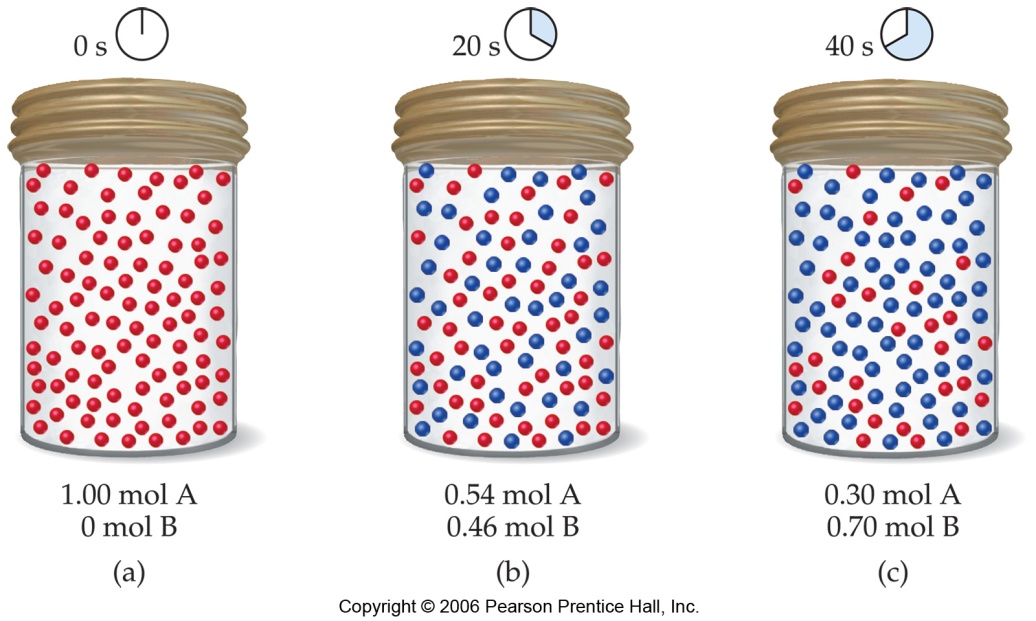 A   B
∆[A] = change in concentration of A over
           time period Dt
∆[B] = change in concentration of B over
           time period Dt
Because [A] decreases with time, D[A] is negative.
rate =
D[A]
D[B]
rate = -
Dt
Dt
Rates Expression
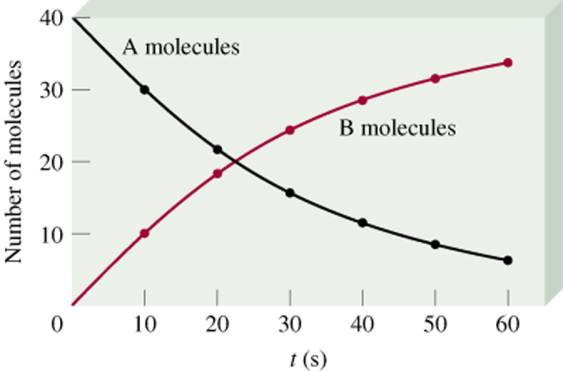 C4H9Cl(aq) + H2O(l)  C4H9OH(aq) + HCl(aq)
In this reaction, the concentration of chlorobutane, C4H9Cl, was measured at various times, t.
C4H9Cl(aq) + H2O(l)  C4H9OH(aq) + HCl(aq)
The average rate of the reaction over each interval is the change in concentration divided by the change in time:
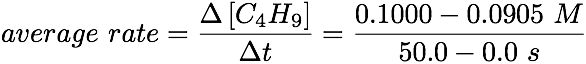 C4H9Cl(aq) + H2O(l)  C4H9OH(aq) + HCl(aq)
Note that the average rate decreases as the reaction proceeds.

This is because as the reaction goes forward, there are fewer collisions between reactant molecules.
C4H9Cl(aq) + H2O(l)  C4H9OH(aq) + HCl(aq)
A plot of concentration vs. time for this reaction yields a curve like this.

The slope of a line tangent to the curve at any point is the instantaneous rate at that time.
-[C4H9Cl]
t
Rate =
=
[C4H9OH]
t
C4H9Cl(aq) + H2O(l)  C4H9OH(aq) + HCl(aq)
In this reaction, the ratio of C4H9Cl to C4H9OH is 1:1.

Thus, the rate of disappearance of C4H9Cl is the same as the rate of appearance of C4H9OH.
What if the ratio is not 1:1?
H2(g) + I2(g)   2 HI(g)
HI forms at half the rate H2 disappears.
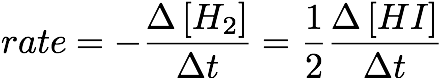 aA + bB
cC + dD
Rate Expressions
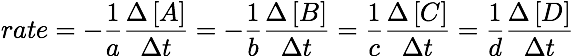 Products (increase)
Reactants (decrease)
Example
Write the rate expressions:
2H2 + O2  2H2O
3O2  2O3
How is the rate of disappearance of O2 related to the rate of appearance of O3 if the O3 rate equals 6.0x105M/s?
-½ ΔH2/Δt = -ΔO2/Δt = ½ ΔH2O/Δt
-1/3 ΔO2/Δt = ½ ΔO3/Δt
9.0x105M/s
-1/3 ΔO2/Δt = ½ ΔO3/Δt
-1/3 x  = ½ (6.0x105)
9.0x105)
Now you should be able to…
Write rate expression to calculate speed of reactions.
Rate Laws
Lesson Objectives
Construct a rate law.
Use the rate law to calculate how changes in concentration affect the reaction rate.
Use the rate law to calculate the rate constant with units.
Rate Laws
Rate = k [A]x[B]y
aA + bB       cC + dD
The rate law expresses the relationship of the rate of a reaction to the rate constant and the concentrations of the reactants raised to some powers. These powers are found experimentally and are referred to as orders.
F2 (g) + 2ClO2 (g)     2FClO2 (g)
rate = k [F2]x[ClO2]y
Find a trial where F2 changes and ClO2 remains the same.
F2 doubles and the rate doubles, 1:1 which is first order.
F2 (g) + 2ClO2 (g)     2FClO2 (g)
rate = k [F2]x[ClO2]y
Find a trial where ClO2 changes and F2 remains the same.
ClO2 quadruples and the rate quadruples, 1:1, which is first order.
Rules
If the concentration and the rate change the same way(1:1), it is first order.
If the concentration changes but the rate does not, it is zero order.
If the rate squares what the concentration does, it is second order.
The reaction order is the sum of all individual orders.
You may come across some questions with negative orders which means the rate changes the same magnitude the concentration does, just in the opposite direction.
Example
0
What is the order with respect to A?
What is the order with respect to B?
What is the overall order of the reaction?
1
1
2
What is the order with respect to NO?
What is the order with respect to Cl2?
What is the overall order of the reaction?
1
3
Now you should be able to…
Construct a rate law.
Use the rate law to calculate how changes in concentration affect the reaction rate.
Use the rate law to calculate the rate constant with units.
Reaction mechanisms
Lesson Objectives
Identify catalysts and intermediates in a reaction.
Find the overall reaction and determine molecularity.
The overall progress of a chemical reaction can be represented at the molecular level by a series of simple elementary steps or elementary reactions.
2NO (g) + O2 (g)          2NO2 (g)
Elementary step:
N2O2 + O2          2NO2
Elementary step:
NO + NO          N2O2
Overall reaction:
2NO + O2          2NO2
The sequence of elementary steps that leads to product formation is the reaction mechanism.
N2O2 is detected during the reaction!
Elementary step:
NO + NO          N2O2
+
Elementary step:
N2O2 + O2          2NO2
Overall reaction:
2NO + O2          2NO2
Intermediates are species that appear in a reaction mechanism but not in the overall balanced equation.
An intermediate is always formed in an early elementary step and consumed in a later elementary step.
Catalysts
Catalysts speed up the reaction and are found in the reactants of the first elementary step and the products of the last step.
			A  + C  AC
			AC + B  ABC
			ABC  AB + C
A catalyst is homogeneous if it is in the same phase as the other reactants. If not, it is heterogeneous.
Molecularity
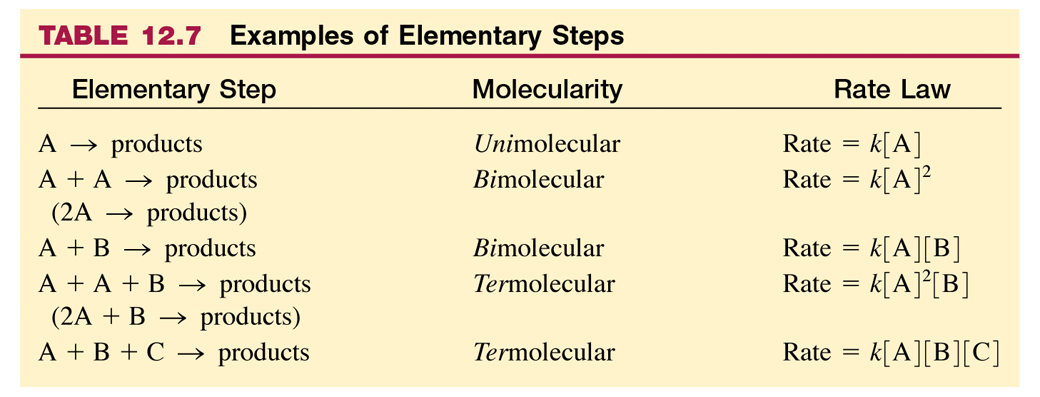 Rate Determining Step
The Rate Determining Step is always the slowest step. 

It will have a similar Rate law as the overall reaction’s rate law.
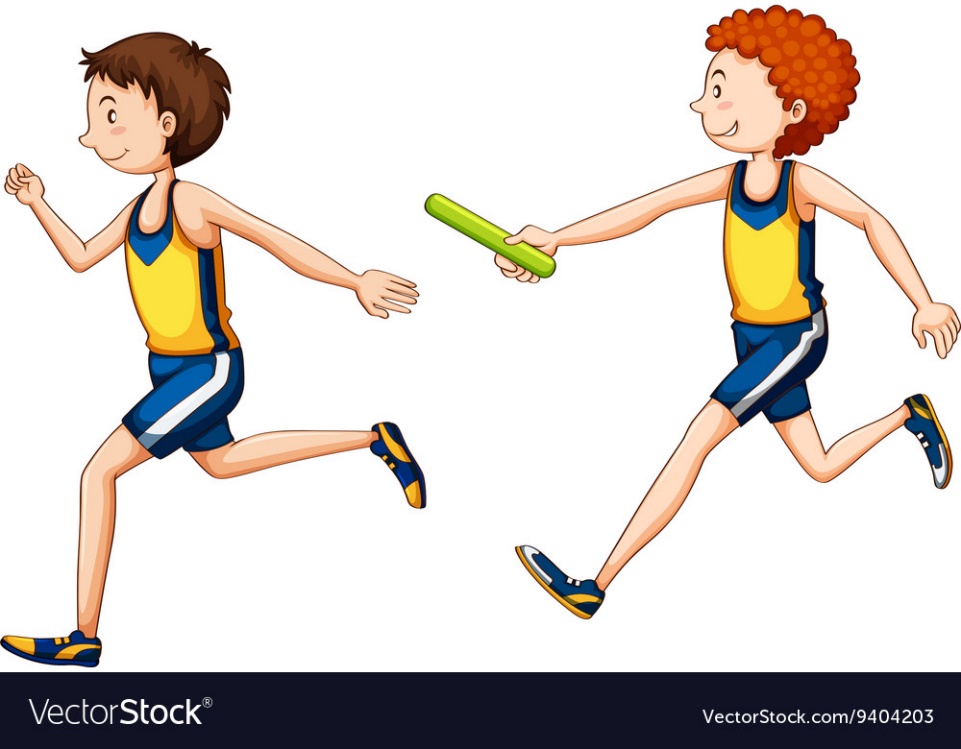 NO2 (g) + CO (g)  NO (g) + CO2 (g)
The rate law for this reaction is found experimentally to be
Rate = k [NO2]2
CO is necessary for this reaction to occur, but the rate of the reaction does not depend on its concentration.

This suggests the reaction occurs in two steps.
NO2 (g) + CO (g)  NO (g) + CO2 (g)
A proposed mechanism for this reaction is
Step 1:  NO2 + NO2  NO3 + NO   (slow)
Step 2:  NO3 + CO   NO2 + CO2  (fast)
The NO3 intermediate is consumed in the second step.

As CO is not involved in the slow, rate-determining step, it does not appear in the rate law.
The overall reaction 2NO2(g) + F2(g) →2NO2F(g) has an experimental rate law Rate = k[NO2][F2].
The accepted mechanism is
NO2(g) + F2(g) → NO2F(g) + F(g)	[slow; rate determining]
NO2(g) + F(g) → NO2F(g)		[fast]
2NO2(g) + F2(g) →2NO2F(g)
The elementary steps sum to the overall balanced equation:
Both steps are bimolecular and are therefore reasonable.
The elementary rate law has the same species as the overall reaction rate law.
2NO (g) + O2(g) →2NO2(g)
The overall reaction 2NO (g) + O2(g) →2NO2(g) has an experimental rate law Rate = k[NO]2[O2].
A proposed mechanism is
	NO(g) + O2(g) D NO3(g)		[fast]
	NO3(g) + NO(g) → 2NO2(g)	[slow; rate determining]
The elementary steps sum to the overall balanced equation:
Both steps are bimolecular and are therefore reasonable.
The elementary rate law DOES NOT HAVE the same species
 as the overall reaction rate law.
Reaction Mechanisms Summary
The elementary steps must add up to the overall balanced equation.
The rate determining (slow) step determines the overall rate law. 
Overall rate laws’ order is found through experimentation, NOT by the coefficient in the balanced equation. 
Elementary steps in a reaction mechanism have rate laws that ARE determined by their molecularity/coefficients.  
Any reversible reactions will have a  forward rate equal to its reverse rate, therefore, a forward rate law equal to its reverse rate law. This can be used to substitute intermediates in the rate deterring step’s rate law. 
A mechanism is a hypothesis –we cannot prove it is correct, but if it is consistent with the data, and can be used to predict results accurately, it is a useful model for the reaction.
Lesson Objectives
Identify catalysts and intermediates in a reaction.
Find the overall reaction and determine molecularity.
Enthalpy
Lesson Objectives:
Determine if a reaction is endothermic or exothermic
Use Table I to Identify the type of reaction
ΔH (Heat of the Reaction)
The net amount of HEAT ENERGY LOST or GAINED throughout a REACTION   ΔHheat of reaction = Hproducts - Hreactants(ΔH = entHalpy)
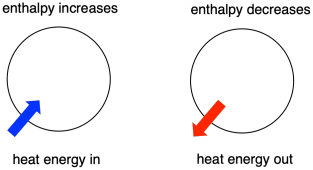 Conservation of Energy
Energy on reactant side = Energy on product side
            A   +   B  +  50kJ  →   CA = 40 kJ
B = 20 kJ
C = 110 kJ
40 kJ
20 kJ
110 kJ
Endothermic Reactions
Heat is ABSORBED by REACTANTS
Energy stored in chemical bonds of products
ΔH is (+)
A + B + ENERGY →  C + D
energy absorbed as reactant
Example from Table I:
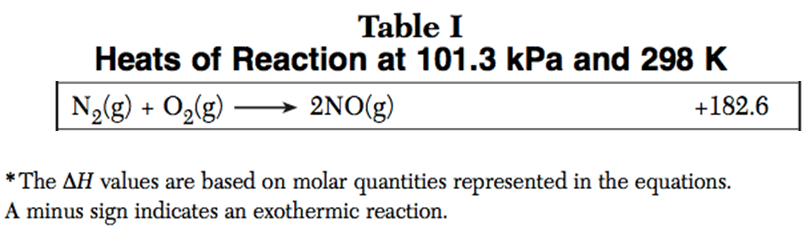 (+) sign indicated energy was absorbed (endothermic)
Exothermic Reactions
Heat is RELEASED as a PRODUCT
ΔH is (-)
More stable reaction + spontaneous
		A + B →  C + D + ENERGY
energy released as a product
Example from Table I:
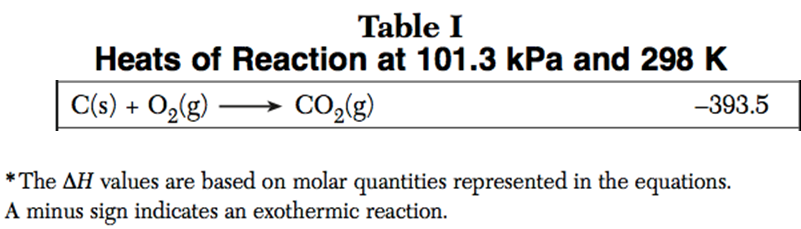 (-) sign indicated energy was released (exothermic)
Example: Reverse Reaction on Table I
What is the ΔH of the following reaction? Is this exothermic or endothermic?          2H2O(l)  →   2H2(g) + O2(g)
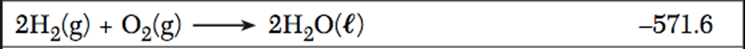 +571.6 kJ  (endothermic)
***For reverse reactions switch signs of ΔH
You should be able to…
Determine if a reaction is endothermic or exothermic
Use Table I to Identify the type of reaction
Potential Energy Diagrams
Lesson Objectives:
Determine if a rx is endothermic or exothermic based on the PE of the products and reactants
Label all parts of a PE Diagram
Calculate the heat of a reaction
Draw a catalyst on a PE diagram and describe how it affects the reaction
Potential Energy Diagrams
Shows the change in potential (stored) energy during a chemical reaction
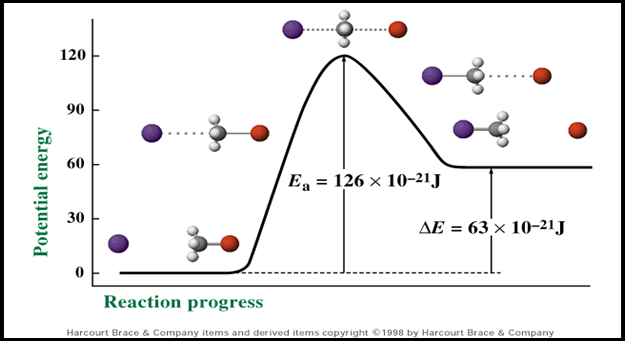 Exothermic PE Diagram
Product side LOWER than reactant side
WHY?  Energy is released as a product, so the net amount of potential energy decreases.
(-) ΔH
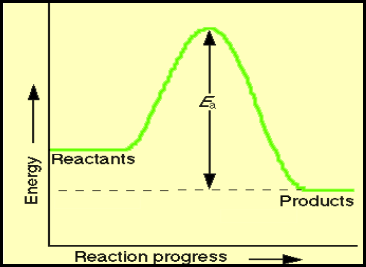 Endothermic PE Diagram
Product side HIGHER than reactant side
WHY?  Energy is absorbed by the reactants, so the net amount of potential energy increases.
(+) ΔH
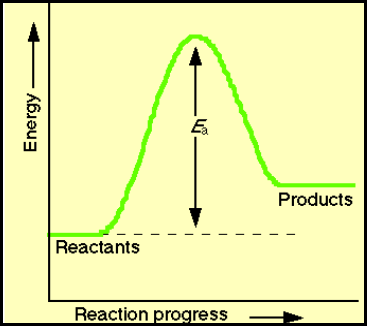 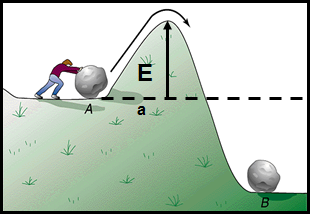 Activation Energy (Ea)
Minimum energy required for a reaction to occur (energy needed to get over the hill)
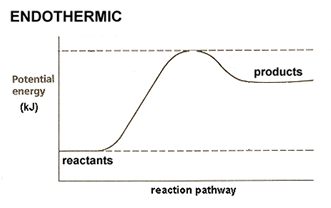 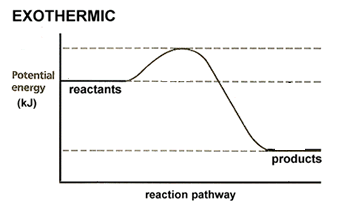 Activated Complex
Highest energy point of reaction
Temporary
Where bonds are broken and reformed
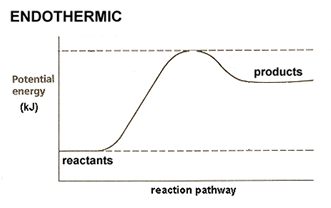 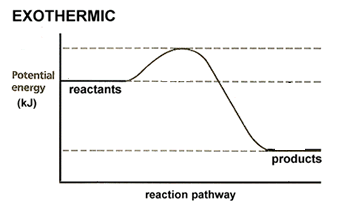 Heat of Reactants/Products
How much energy the reactants or products have
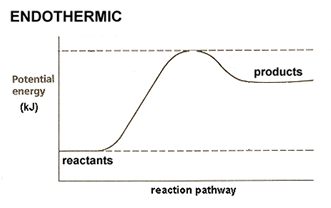 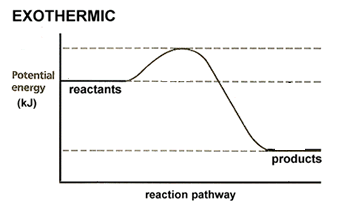 Heat of Reaction ΔH
Amount of energy lost/gained in a reaction
ΔH = H(products) – H(reactants)
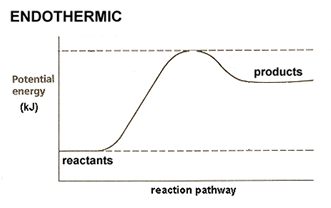 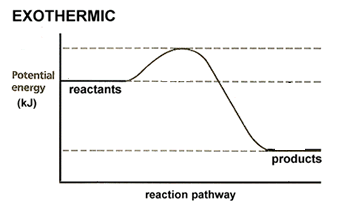 Effects of adding a CATALYST
LOWERS the activation energy (energy needed to start the reaction)
Reaction occurs faster
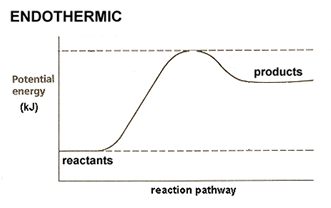 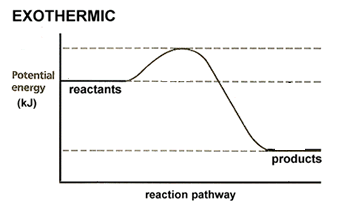 Catalysts
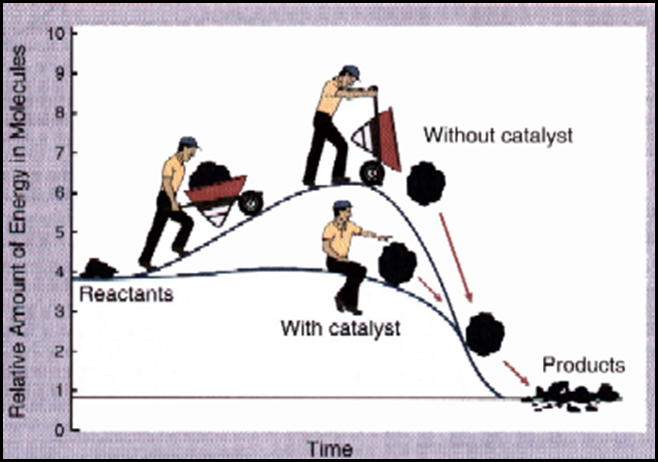 You should be able to…
Determine if a rx is endothermic or exothermic based on the PE of the products and reactants
Label all parts of a PE Diagram
Calculate the heat of a reaction
Draw a catalyst on a PE diagram and describe how it affects the reaction
Entropy
Lesson Objectives
Compare entropies of various substances
Spontaneous Processes
Spontaneous processes are those that can proceed without any outside intervention.

The gas in vessel B will spontaneously effuse into vessel A, but once the gas is in both vessels, it will not spontaneously change.
Spontaneous Processes
Processes that are spontaneous at one temperature may be nonspontaneous at other temperatures.
Above 0C it is spontaneous for ice to melt.
Below 0C the reverse process is spontaneous.
Spontaneous Processes
Spontaneity depends on two important issues:
Entropy can be thought of as a measure of the randomness of a system.
Enthalpy is the heat change of a reaction.
Entropy
The number of possible arrangement of particles that can occur (the disorder of the system)
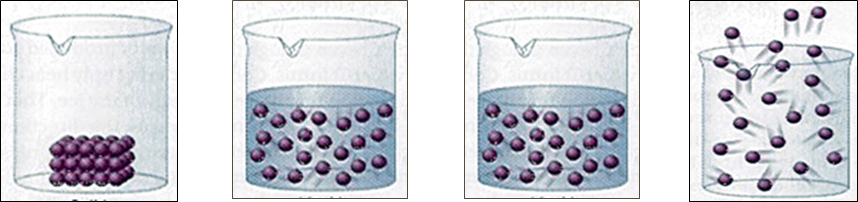 Second Law of Thermodynamics
The second law of thermodynamics states that the entropy of the universe increases for spontaneous processes.
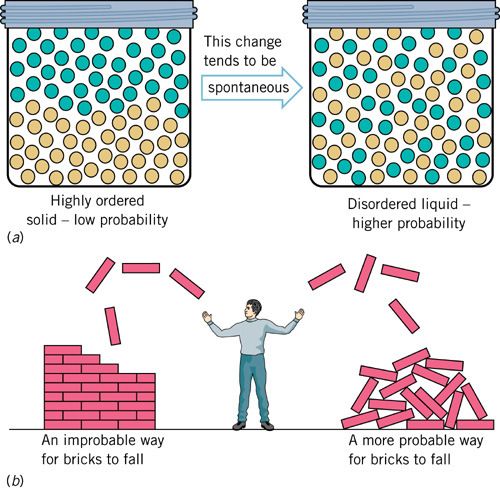 Entropy is dependent on:
Temperature (phase changes)
    S(g) > S(l) > S(s) 	
The number of independently moving molecules: Ssolute < Ssolution
The change in phase usually has a larger affect than the number of molecules.
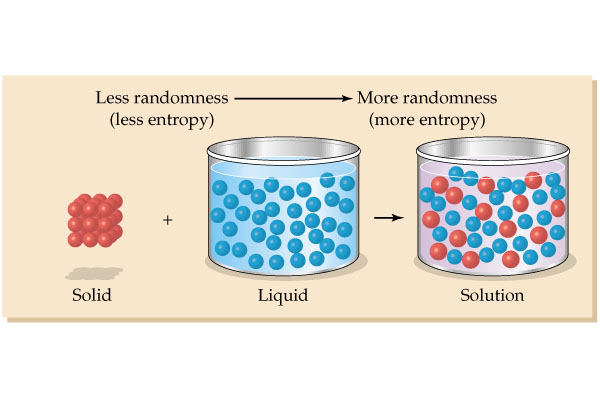 Third Law of Thermodynamics
The entropy of a pure crystalline substance at absolute zero is 0.
Standard Entropy
These are molar entropy values of substances in their standard states.

Standard entropies tend to increase with increasing molar mass.
Standard Entropies
Larger and more complex molecules have greater entropies.
Examples
Which has a greater entropy?
NaCl(s) or NaCl(aq) 
CO2(s)  or CO2(g) 
KI(aq) at 45C or 100C
Examples
Is the entropy positive (increasing) or negative?
2H2(g) + O2(g)   2H2O(l) 
NH4Cl(s)  NH3(g) + HCl(g)
Spontaneous Processes
Spontaneity depends on two important issues: Entropy & Enthalpy
Gibbs Free Energy can be calculate to determine If a reaction is spontaneous.
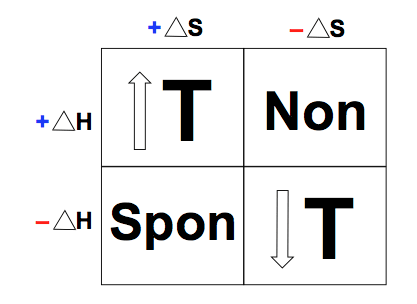 Gibbs changes with Temperature G= H TDS
Examples
Will the following reactions be spontaneous?
A reaction that is exothermic and produces many moles of gas. 
A reaction that is endothermic and produces solids. 
A reaction that is cold to the touch and condenses. 
A reaction that is hot to the touch and forms smoke.
Examples that are Temperature Dependent
The following will be spontaneous only at high or low temperatures:
H2O(g)  H2O(l) + Heat 
Heat + Cu(s)  Cu(l) 
Heat + C6H12O6(s) 6H2O(g) + 6C(s)
You should be able to…
Compare entropies of various substances
Equilibrium
Lesson Objectives:
Define and explain equilibrium including:
Phase equilibrium
Solution equilibrium
Chemical equilibrium
Equilibrium
In a system at equilibrium, both the forward and reverse reactions are taking place.  
Write the equations with a double arrow
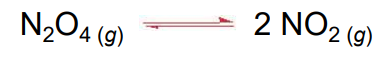 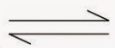 Equilibrium
The RATE of the forward reaction is EQUAL to the rate of the reverse reaction 
Equilibrium is Dynamic (in constant motion)
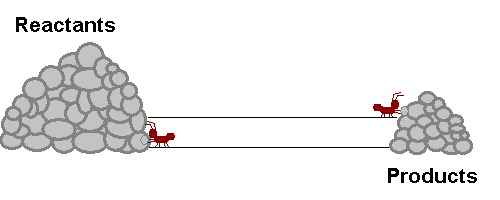 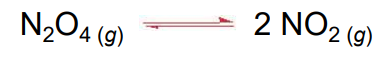 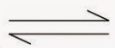 The Concept of Equilibrium
As system approaches equilibrium, both the forward and reverse reactions are occurring at different rates (speeds)
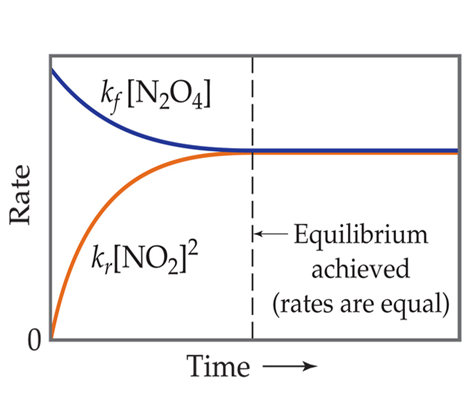 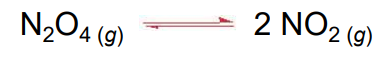 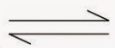 The Concept of Equilibrium
At equilibrium, the forward and reverse reactions are proceeding at the same rate (speed)
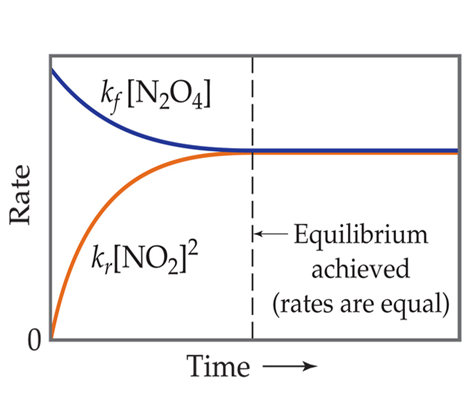 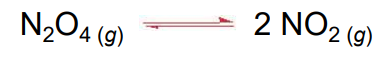 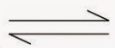 The System at Equilibrium
Like the picture, the amount of each reactant and product remain constant because the rates are equal.
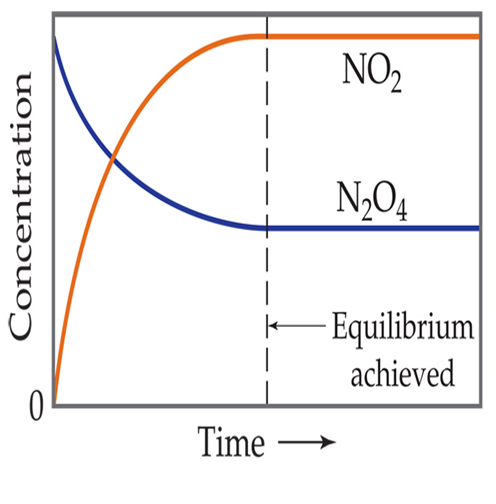 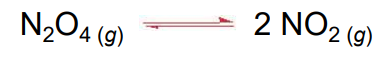 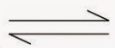 Phase equilibrium
Rate of forward phase change equals rate of reverse phase change
Ratevaporizing =  Ratecondensing
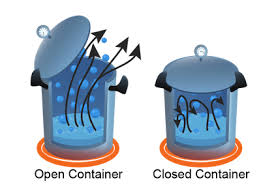 Ex. H2O (l)     H2O (g)
Solution Equilibrium
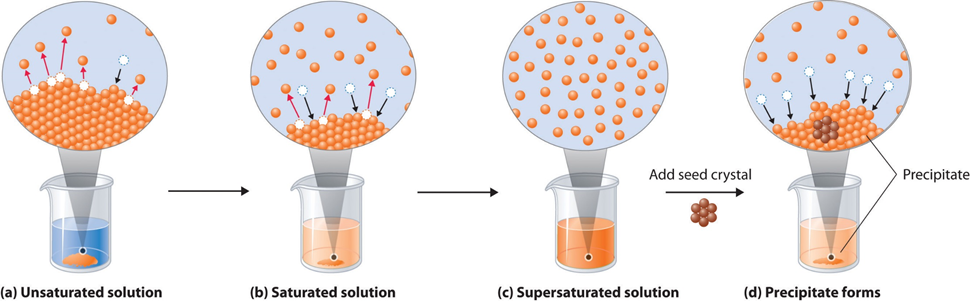 Not at equilibrium
Dissolves more than it precipitates
At equilibrium
Dissolves and precipitates equally
Not at equilibrium
Dissolves less than it precipitates
Chemical Equilibrium
Equilibrium is achieved when the rates of the forward and reverse reactions are equal so concentration become constant.
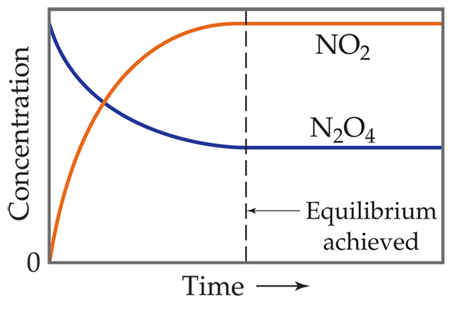 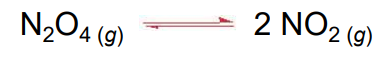 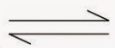 You should be able to…
Define and explain equilibrium including:
Phase equilibrium
Solution equilibrium
Chemical equilibrium
Equilibrium Expressions
Lesson Objectives
Calculate equilibrium constants and concentrations
aA + bB     
cC + dD
[C]c[D]d
[A]a[B]b
Kc =
The Equilibrium Constant
To generalize this expression, consider the reaction
The equilibrium expression for this reaction would be
Pure solids and liquids should be omitted.
(PC)c (PD)d
(PA)a (PB)b
Kp =
The Equilibrium Constant
Since pressure is proportional to concentration for gases in a closed system, the equilibrium expression can also be written
Only gases should be in the Pressure expression.
What Are the Equilibrium Expressions for These Equilibria?
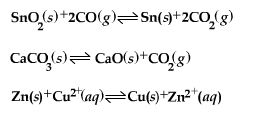 Kp = P(CO2)2/(P(CO)2
Kp = P(CO2)
Kc = [Zn2+]/[Cu2+]
Mass Action Expressions
MAE can be used to calculate the concentrations or pressures of species in an equilibrium expression. Just plug and chug…
Examples
At 230C, the concentration of NO is 0.0542M, the concentration of oxygen is 0.127M, and the concentration on NO2 is 15.5M. Calculate Kp 
			2NO(g) + O2(g) ↔ 2NO2(g)
Kp= P(NO2)2/P(NO)2P(O2)
Kp= (15.5)2/(0.0542)2(0.127)
644000
Examples
The Kp of the following reaction equals 1.05 at 250C. Find the pressure of Cl2 if PCl5 equals 0.875 atm and PCl3 equals 0.463 atm at equilibrium.
			PCl5(g) ↔ PCl3(g)  + Cl2(g)
Kp= P(Cl2)P(PCl3)/P(PCl5)
1.05 = (x)(0.463)/(0.875)
1.98atm
Equilibrium Can Be Reached from Either Direction
It does not matter whether we start with N2 and H2 or whether we start with NH3.  We will have the same proportions of all three substances at equilibrium.
What Does the Value of K Mean?
If K >> 1, the reaction is product-favored; product predominates at equilibrium (products are on the numerator).
If K << 1, the reaction is reactant-favored; reactant predominates at equilibrium.
You should be able to…
Calculate equilibrium constants and concentrations
Le Chatelier’s 
Principle
Lesson Objectives:
Determine the shift in equilibrium when a stress is placed on a system
Determine the change in products and reactants when a stress is placed on a system
LeChatelier’s Principle
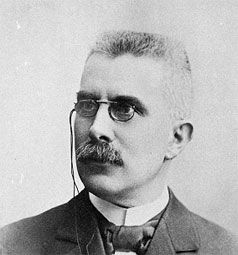 If a change is imposed on a system at equilibrium, the position of the equilibrium will shift in a direction that tends to reduce that change.
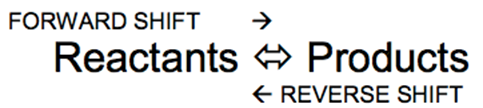 The Haber Process
The transformation of nitrogen and hydrogen into ammonia (NH3) is of tremendous significance in agriculture, where ammonia-based fertilizers are very important.
The Haber Process
If H2 is added to the system, N2 will be consumed and the two reagents will form more NH3.
Le Chatelier’s Principle
If a change (stress) is imposed on a system at equilibrium, the position of the equilibrium will shift in a direction that tends to reduce that change (stress).
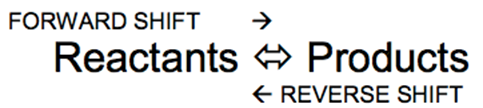 Types of Stress
Concentration
Temperature
pressure for gases
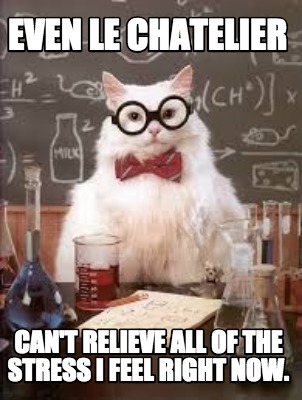 Changes in Concentration
If a substance is Added (increase concentration) the reaction shifts Away from the side of the reaction that you added to in order to reduce the excess.
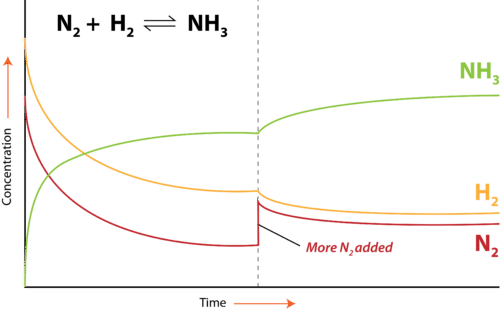 Changes in Concentration
If a substance is Taken away (decrease concentration) the reaction shifts Towards the side of the reaction that you took away from to restore it.
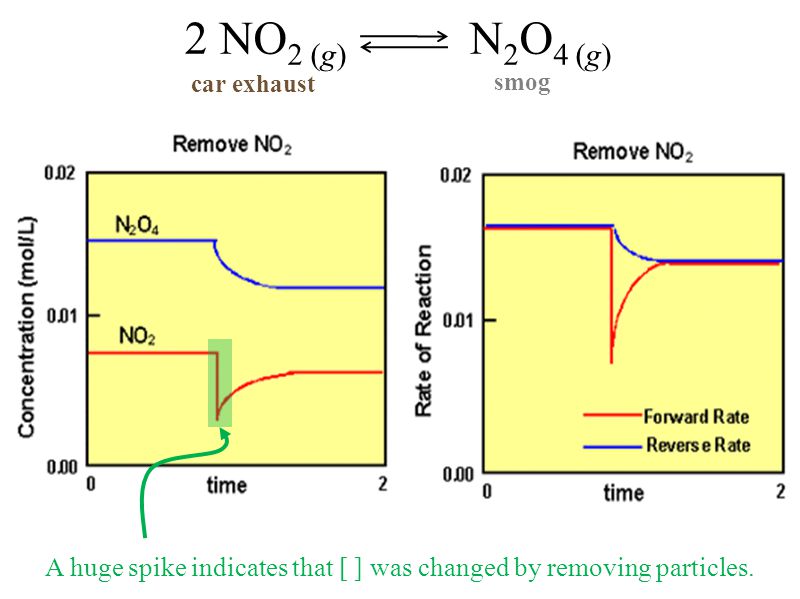 Concentration Changes
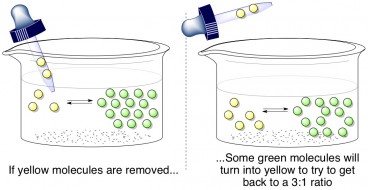 Example: Increase in concentration (reactant)
2CO(g) + O2(g)      2CO2(g)
If more CO is added to the reaction at equilibrium the reaction will shift right. The CO will react with O2 to form CO2.
If more O2 is added to the reaction at equilibrium the reaction will shift right. The O2 will react with CO to form CO2.
Example: Increase in concentration (product)
2CO(g) + O2(g)       2CO2(g)

If more CO2 is added to the reaction at equilibrium the reaction will shift left. The extra CO2 will decompose to form O2 and CO2.
Example: Decrease in concentration (reactant)
2CO(g) + O2(g)     2CO2(g)
If CO is removed from the reaction at equilibrium the reaction will shift left. The CO2 will break down to restore the removed CO and also form O2.
If O2 is removed from the reaction at equilibrium the reaction will shift left. The CO2 will break down to restore the removed O2 and also form CO
Example: Decrease in concentration (product)
2CO(g) + O2(g)    2CO2(g)
If CO2 is removed from the reaction at equilibrium the reaction will shift right. The CO will react with O2 to restore the removed CO2.
Change in temperature
(Endothermic)	 Reactants + Heat →  Products(Exothermic)	 	  Reactants →   Heat + ProductsHeat is considered a reactant or product:
When heat is added, the reaction shifts away from the heat in the reaction. 
When heat is taken out, the reaction shifts toward the heat in the reaction.
Example: Increase in temperature (exo)
2CO(g) + O2(g)      2CO2(g) + 566 kJ
If heat is added to the reaction at equilibrium the reaction will shift left. The heat will break down the CO2 to form CO and O2.
Example: Decrease in temperature (exo)
2CO(g) + O2(g)      2CO2(g) + 566 kJ
If heat is removed from the reaction at equilibrium the reaction will shift right. The CO and O2 will react to restore the heat removed and form CO2.
Example: Increase in temperature (endo)
182.6kJ + N2(g) + O2(g)  2NO(g)

If heat is added to the reaction at equilibrium the reaction will shift right. The heat will cause N2 and O2 to collide, react, and form NO.
Example: Decrease in temperature (endo)
182.6kJ + N2(g) + O2(g)  2NO(g)

If heat is removed from the reaction at equilibrium the reaction will shift left. The NO will decompose to for N2, O2, and restore the heat removed.
Change in pressure (gases only)
2Red    1Gray
An increase in pressure causes a shift away from the side of the reaction with more moles of gas
A decrease in pressure causes a shift towards the side of the reaction with more moles of gas
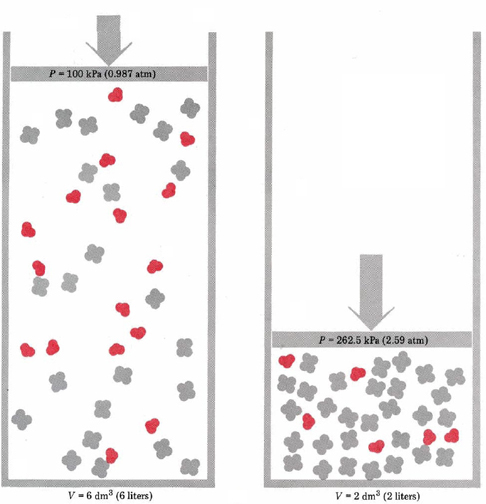 Example: Increase in pressure
N2(g) + 3H2(g)   2NH3(g)6     13        1

2     1         7
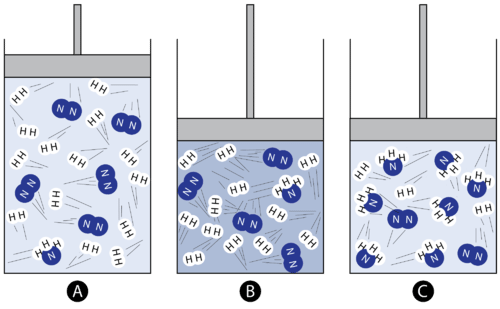 -4
-12
+6
Example: Decrease in pressure
2CO(g) + O2(g)    2CO2(g)
 If pressure decreases, the space the gases take up increases which provides more room for more moles of gas. Simce the reactants have 3 moles of gas (2CO and 1O2) and the products only have 2 moles of gas (2CO2), the raction will shift left to create more CO and O2
Catalyst
Increases the rate of both the forward and reverse reactions

Equilibrium is achieved faster but there is no shift
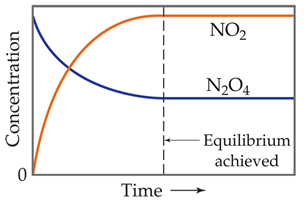 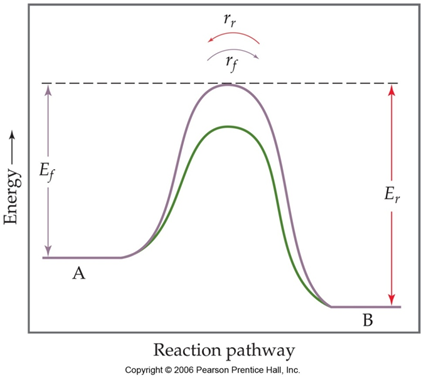 You should be able to…
Calculate equilibrium constants and concentrations
Equilibrium Shifts
Lesson Objectives
Manipulate Mass Action Expressions.
Calculate equilibrium quotients
Determine which way a reaction will shift in order to restore equilibrium
Kc = 		  

	= 4.72 at 100C
Kc = 		  = 0.212 at 100C
2 NO2(g)
N2O4 (g)
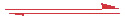 N2O4(g)
2 NO2 (g)
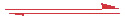 [NO2]2
[N2O4]
[N2O4]
[NO2]2
1
0.212
=
Manipulating Equilibrium Constants
If you reverse an equation, you must take the reciprocal of the equilibrium constant.
Kc = 		  = 0.212 at 100C
Kc = 		  = (0.212)2 at 100C
N2O4 (g)
2 NO2 (g)
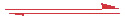 2 N2O4 (g)
4 NO2 (g)
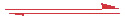 [NO2]4
[N2O4]2
[NO2]2
[N2O4]
Manipulating Equilibrium Constants
If you multiply the reaction by any number, you must raise the equilibrium constant to that number.
Manipulating Equilibrium Constants
If two equations are combined, you must multiply their Keq.
K1 = [HF]	K2 = [NaF][H+]
     [H+][F-]	      [HF][Na+]
H+ + F- ↔ HF			K1=2
HF + Na+ ↔ NaF + H+		K2=3
_________________    _______
F- + Na+ ↔ NaF		K=6
The Reaction Quotient (Q)
To calculate Q, substitute the initial concentrations of reactants and products into the equilibrium expression.
Q gives the same ratio the equilibrium expression gives, but for a system that is not at equilibrium.
K or Q = P/R
If Q=K
At equilibrium
If Q>K
Too many products, shifts left (reverse) to make reactants.
If Q<K
Too many reactants, shifts right (forward) to make products.
Example
The Kc of the following equation equals 54.3 at 430C. Initially, 0.243moles of hydrogen, 0.0146moles of iodine and 1.98 moles of hydrogen iodide are placed in a sealed 1.00L container. Which way will the reaction shift to achieve equilibrium?
				H2 + I2 ↔ 2HI
Q = (1.98)2/[(0.0146)(0.243)]
Q = 1110, shifts left to make reactants
Now you should be able to…
Manipulate Mass Action Expressions.
Calculate equilibrium quotients
Determine which way a reaction will shift in order to restore equilibrium